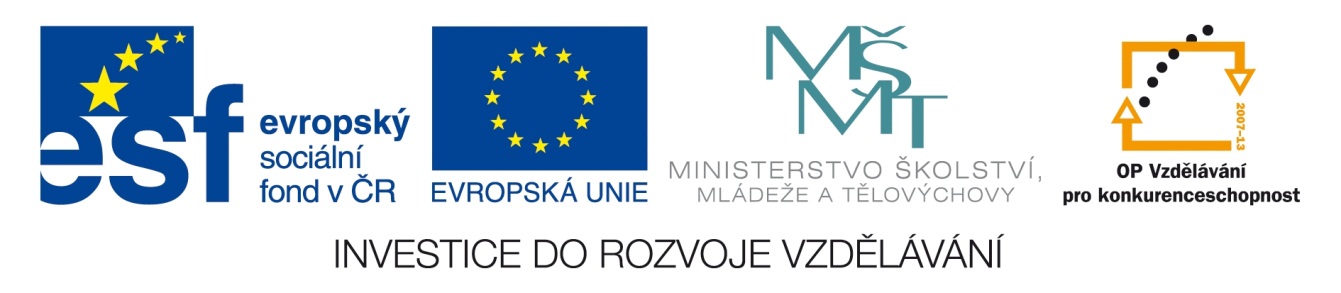 Registrační číslo projektu: CZ.1.07/1.1.38/02.0025
Název projektu: Modernizace výuky na ZŠ Slušovice, Fryšták, Kašava a Velehrad
Tento projekt je spolufinancován z Evropského sociálního fondu a státního rozpočtu České republiky.
Jihovýchodní Evropa  Z_131_Evropa_Jihovýchodní Evropa
Autor: Mgr. Jana Kalandrová

Škola: Základní škola Fryšták, okres Zlín
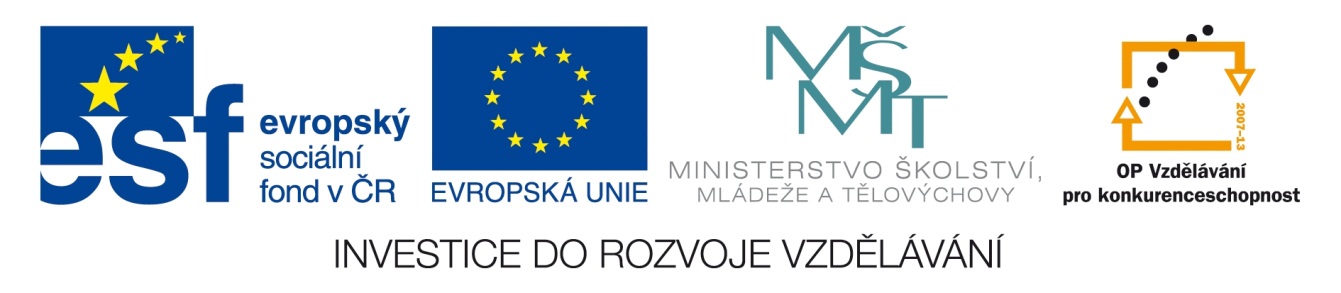 Anotace:
Digitální učební materiál je určen k seznámení žáků s regionem jihovýchodní Evropa.
 Materiál představuje jihovýchod evropského kontinentu.
 Je určen pro předmět zeměpis, 7. ročník.
 Tento materiál vznikl jako doplňující materiál k učebnici: Demek, J., Mališ, I., Zeměpis 7 pro základní školu – Zeměpis světadílů. 1. vyd. Praha: SPN, 2008, ISBN 978-80-7235-383-5
Poloha
Jihovýchod Evropy
Balkánský poloostrov
„Balkánské země“
Jaderské moře
Černé moře
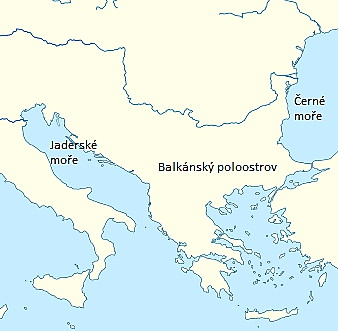 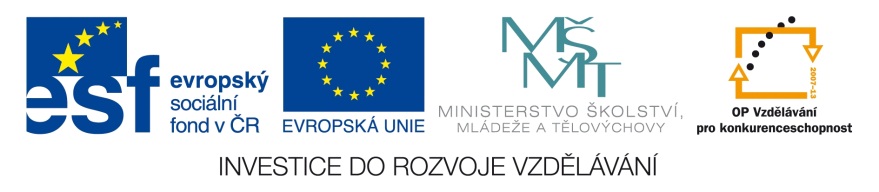 Státy
Rumunsko
Srbsko
Bulharsko
Makedonie
Albánie
Chorvatsko
Bosna a Hercegovina
Černá Hora
Kosovo
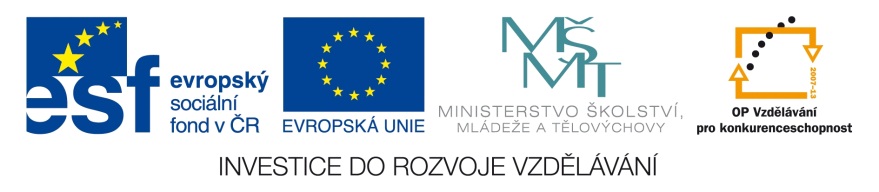 Povrch
Převažují pohoří
Dinárské hory
Karpaty
Stará Planina
Rumunská nížina
Dinárské hory
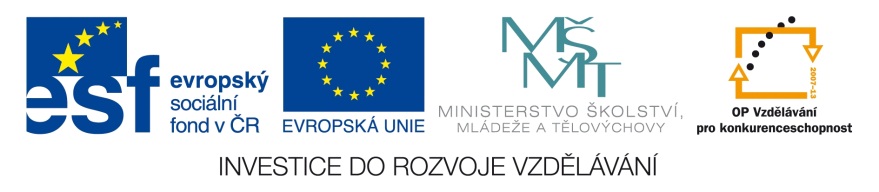 Podnebí a vodstvo
Vnitrozemské podnebí
Subtropické podnebí
Jaderské moře
Horká a suchá léta
Teplé a deštivé zimy
Dunaj
Pelikáni v deltě Dunaje
Co je říční delta?
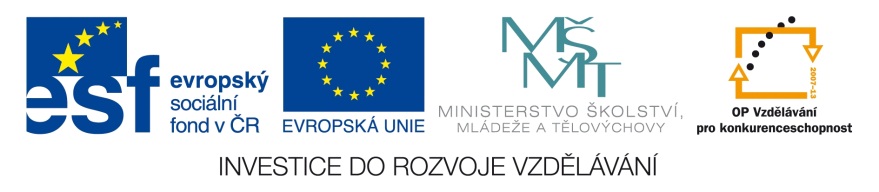 Obyvatelstvo
Slovanské a románské národy
Převážně nízká životní úroveň
Pravoslavné náboženství a islám
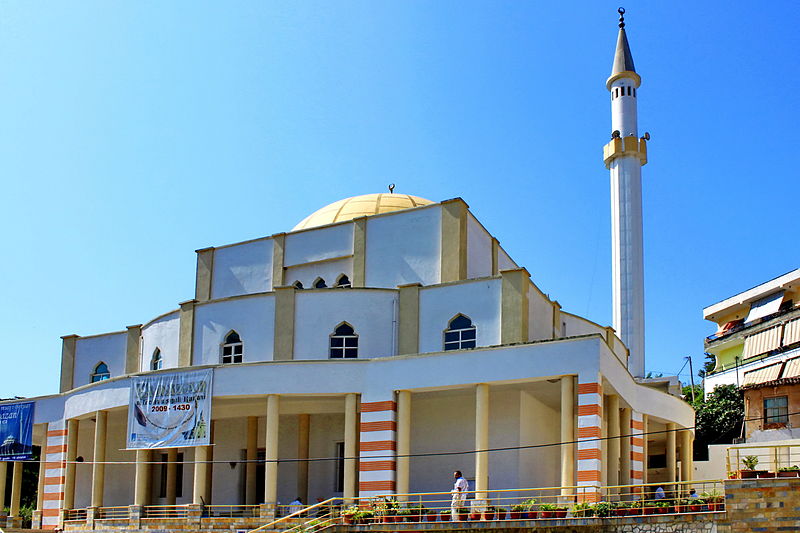 Mešita v Albánii
Katedrála svatého Sávy v Bělehradě
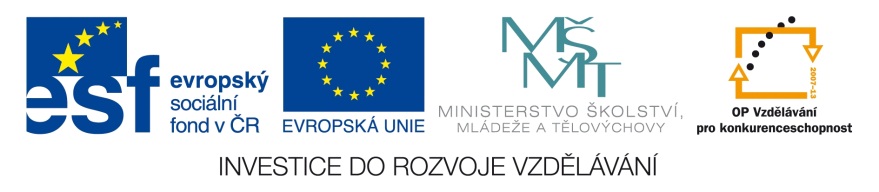 Hospodářství
Těžba rud barevných kovů
Hutnictví
Strojírenství
Potravinářský průmysl
Pěstování pšenice, kukuřice, tabáku, ovoce a zeleniny
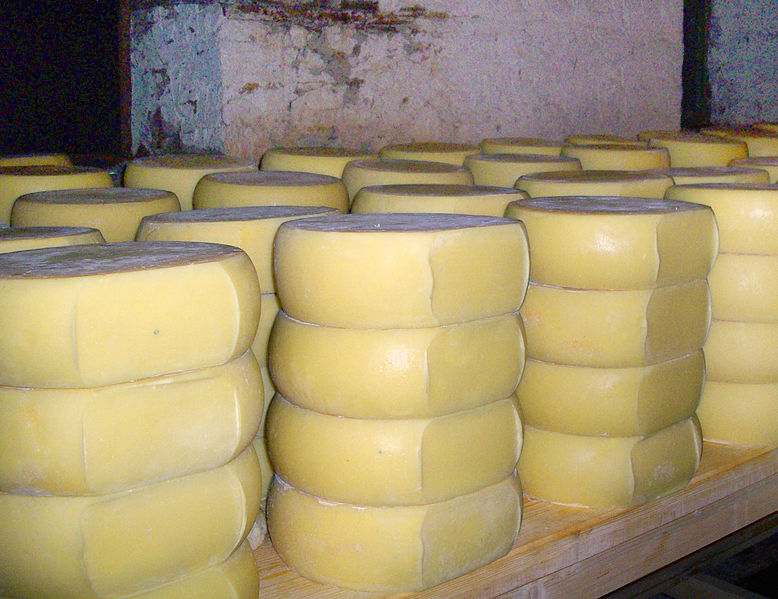 Sýr Kashkaval
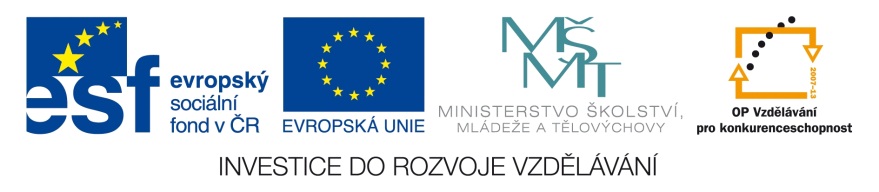 Cestovní ruch
Pobřeží Jaderského a Černého moře
Subtropické podnebí
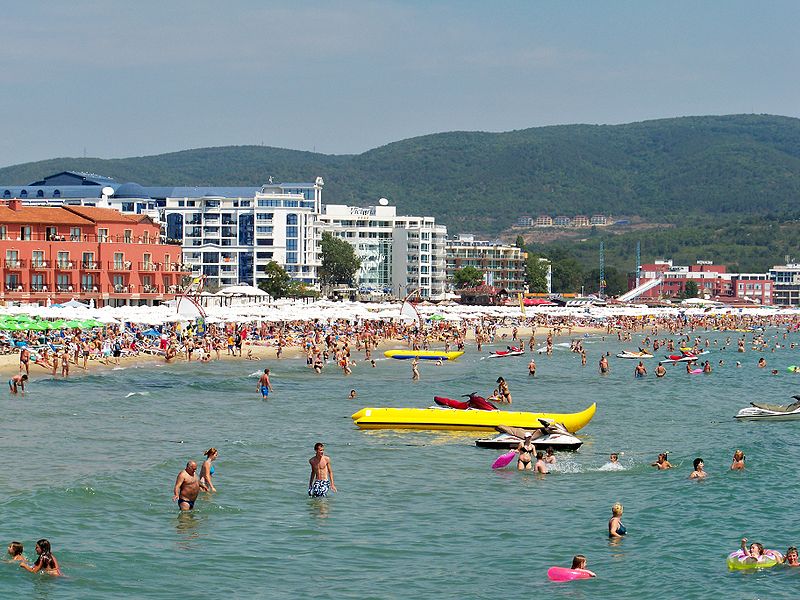 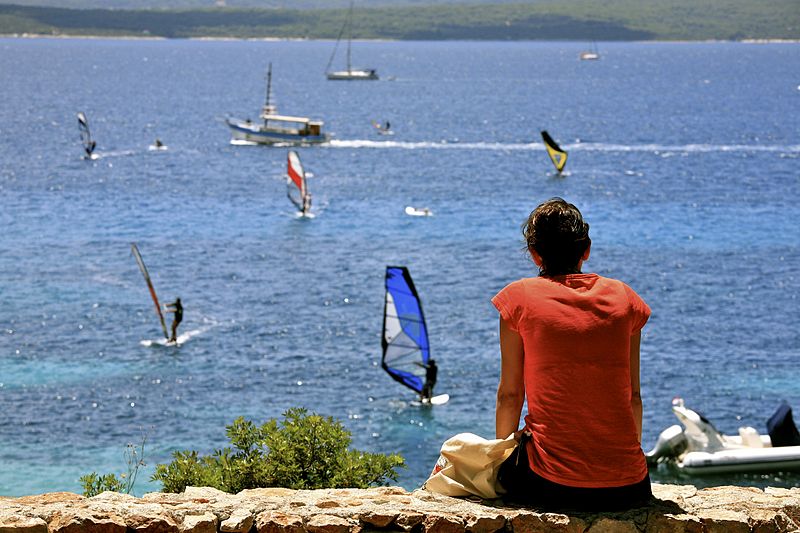 Bulharsko
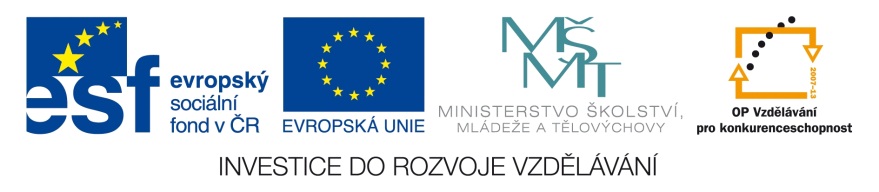 Chorvatsko
Jak nazýváme státy ležící v JV Evropě?
Země galského kohouta
Balkánské země
Země tisíců jezer
Země v srdci Evropy
?
?
?
?
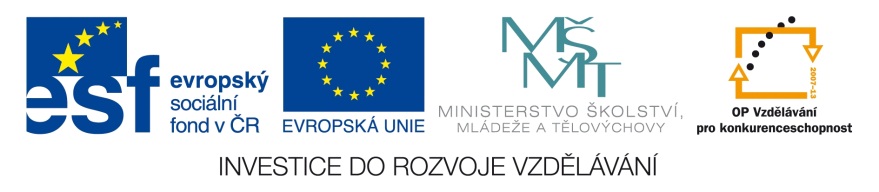 Která řeka ústí do Černého moře rozsáhlou deltou?
Dráva
Labe
Volha
Dunaj
?
?
?
?
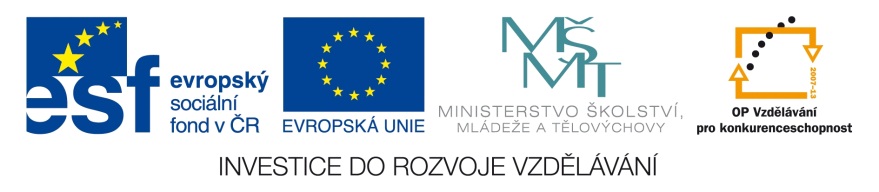 Albánie patří mezi nejzaostalejší státy Evropy.
Ano, patří
Ne, nepatří
?
?
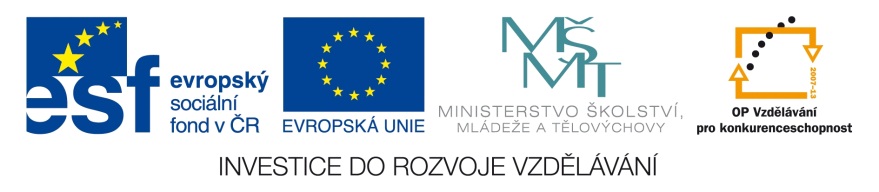 
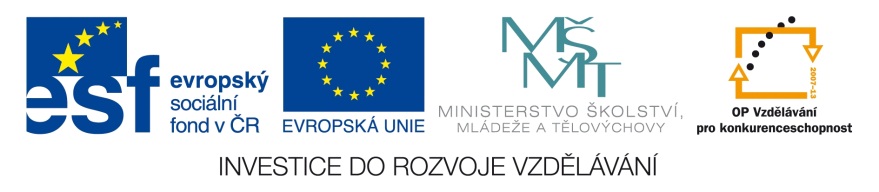 Použité zdroje
Europe-central-blank.svg. In: Wikipedia: the free encyclopedia [online]. San Francisco (CA): Wikimedia Foundation, 2001-, 2 December 2012 [cit. 2013-07-30]. Dostupné z: http://commons.wikimedia.org/wiki/File:Europe-central-blank.svg 
Europe blank laea location map.svg. In: Wikipedia: the free encyclopedia [online]. San Francisco (CA): Wikimedia Foundation, 2001-, 11 March 2010 [cit. 2013-07-30]. Dostupné z: http://commons.wikimedia.org/wiki/File:Europe_blank_laea_location_map.svg 
Lepushë.jpg. In: Wikipedia: the free encyclopedia [online]. San Francisco (CA): Wikimedia Foundation, 2001-, 21 November 2008 [cit. 2013-07-31]. Dostupné z: http://commons.wikimedia.org/wiki/File:Lepush%C3%AB.jpg 
Pelicani din Delta Dunarii.PNG. In: Wikipedia: the free encyclopedia [online]. San Francisco (CA): Wikimedia Foundation, 2001-, 6 November 2008 [cit. 2013-07-31]. Dostupné z: http://commons.wikimedia.org/wiki/File:Pelicani_din_Delta_Dunarii.PNG 
Temple Saint Sava.jpg. In: Wikipedia: the free encyclopedia [online]. San Francisco (CA): Wikimedia Foundation, 2001-, 30 April 2008 [cit. 2013-07-31]. Dostupné z: http://commons.wikimedia.org/wiki/File:Temple_Saint_Sava.jpg
Kashkaval-Galichki-Republik of Macedonia.jpg. In: Wikipedia: the free encyclopedia [online]. San Francisco (CA): Wikimedia Foundation, 2001-, 2 May 2012 [cit. 2013-07-31]. Dostupné z: http://commons.wikimedia.org/wiki/File:Kashkaval-Galichki-Republik_of_Macedonia.jpg
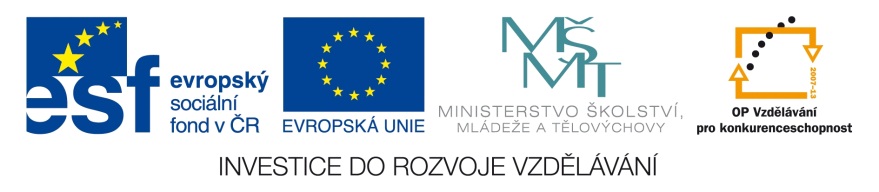 Použité zdroje
Watching the Windersurfers (5971219076).jpg. In: Wikipedia: the free encyclopedia [online]. San Francisco (CA): Wikimedia Foundation, 2001-, 18 April 2013 [cit. 2013-07-31]. Dostupné z: http://commons.wikimedia.org/wiki/File:Watching_the_Windersurfers_(5971219076).jpg 
Bulgaria-Sunny Beach-08.jpg. In: Wikipedia: the free encyclopedia [online]. San Francisco (CA): Wikimedia Foundation,   2001-, 14 October 2009 [cit. 2013-07-31]. Dostupné z: http://commons.wikimedia.org/wiki/File:Bulgaria-Sunny_Beach-08.jpg 
HONS084. Meczet Fatih w Durrës 1. In: Wikipedia: the free encyclopedia [online]. San Francisco (CA): Wikimedia Foundation, 2001-, 22. 10. 2013 [cit. 2014-09-29]. Dostupné z: http://commons.wikimedia.org/wiki/File:Meczet_Fatih_w_Durr%C3%ABs_1.jpg?uselang=cs
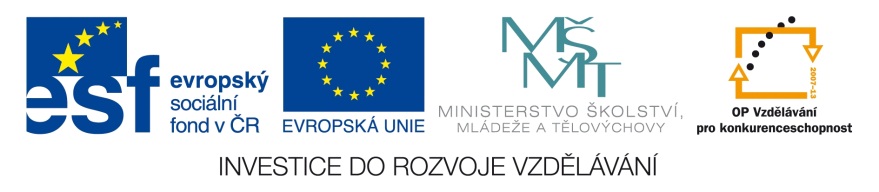